Invigning av Fritidsvillan
Friskvårdsgruppen, hälsocoacher och Fritidsklubbens alla sektioner har nya gemensamma lokal och det vill vi fira!
Torsdag 5 september kl 13:30-17:00 har vi öppet hus för alla på Volvo. Vi bjuder på fika och varmkorv och ni har möjlighet att träffa representanter från såväl Friskvårdsgruppen, hälso-coacher och Fritidsklubben. Previa från Företagshälsovården kommer också att finnas på plats!

Välkomna!
Fritidsvillan
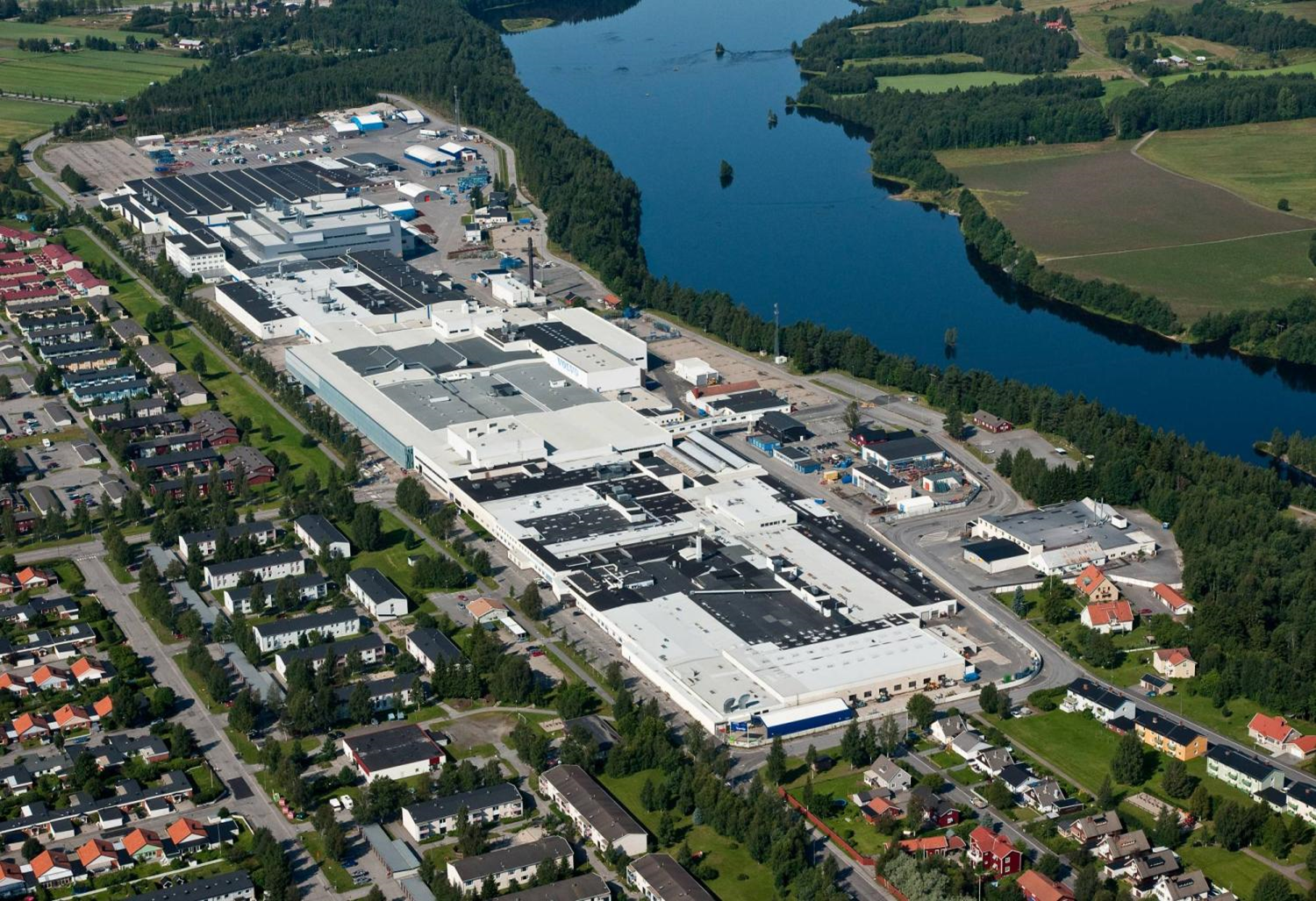 Fritidsvillan (tidigare Engströms Villa) är belägen mellan älven och Företagshälsovården.
(nedtages fredag 6 sep.)